9 декабря
День Героев Отечества
Герой Отечества – высшее  звание. Присваивается за совершение исключительного подвига и является высшей государственной наградой за проявленные мужество и героизм.
9 декабря отмечается День Героев Отечества.
В этот день чествуют Героев Советского Союза, Героев Российской Федерации, кавалеров ордена Святого Георгия и ордена Славы.
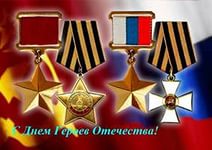 Эта дата была установлена в декабре 2007 года и приурочена к событиям эпохи правления Екатерины II.
Императрица в 1769 году учредила орден Святого Георгия Победоносца. Этим орденом награждали воинов, проявивших доблесть, отвагу и смелость.
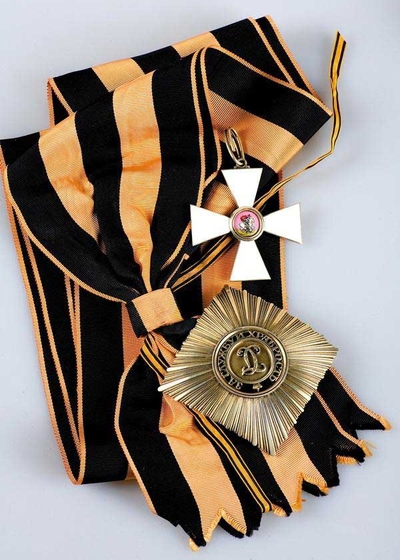 Георгий Победоносец – один из популярных христианских святых. Символ ордена – всадник, сидящий на белом коне, поражающий копьём дракона, - олицетворял мужество воина, способного отстоять свою землю от врагов.
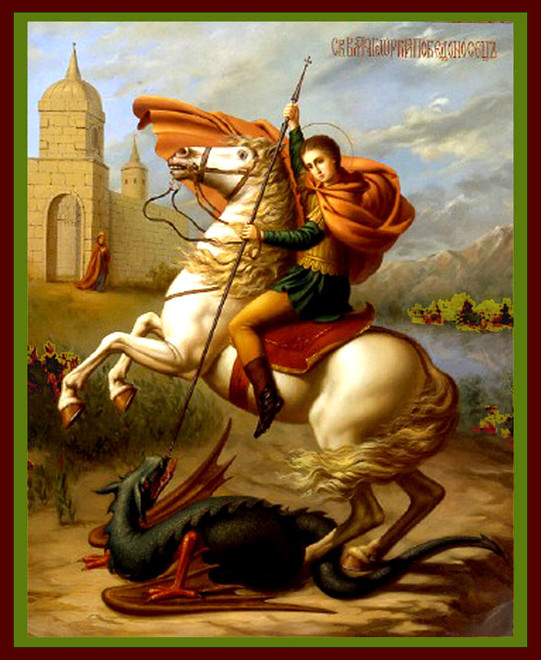 1. Полное название ордена – «Императорский Военный орден Святого Великомученика и Победоносца Георгия» Орден имел 4 степени отличия, из которых первая была наивысшей
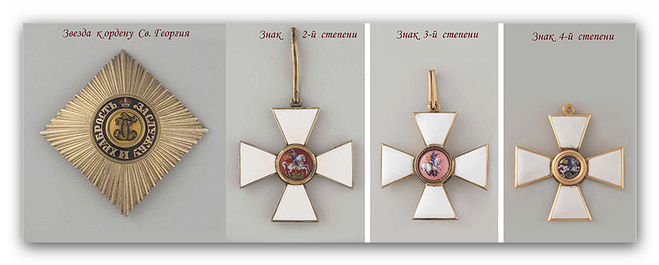 Орден состоит из знаков: золотого креста, ленты и четырёхконечной звезды.
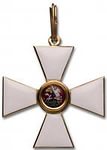 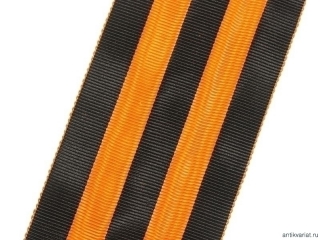 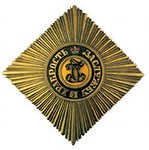 Орден носили: 
    I степень – крест на ленте шириной 10 см через правое плечо, звезду на левой стороне груди.
    II степень – крест на шее на ленте шириной 5 см, звезду на левой стороне груди.
    III степень – крест на шее на ленте шириной 3,2 см.
    IV степень – крест на груди на ленте шириной 2,2
Полные кавалеры ордена, то есть имеющие все четыре степени – это четверо выдающихся русских полководцев:
   князь, генерал-фельдмаршал М. И. Кутузов;  
   генерал-фельдмаршал М. Б. Барклай-де-Толли; 
   генерал-фельдмаршал И. Ф. Паскевич; 
   И. И. Дибич-Забалканский.
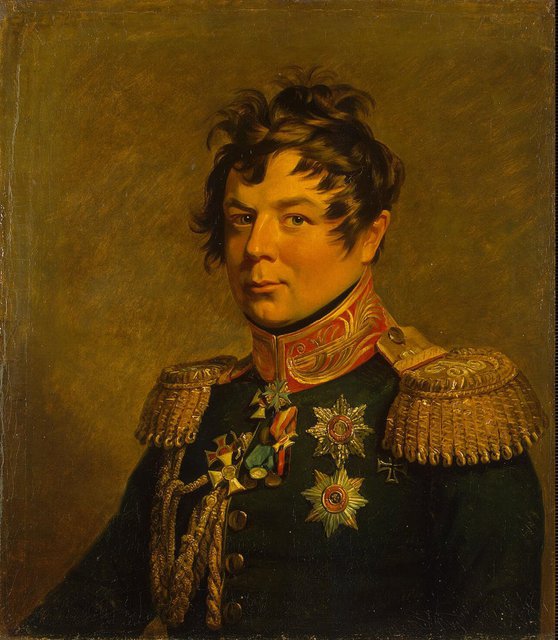 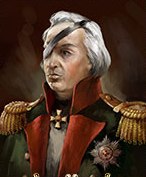 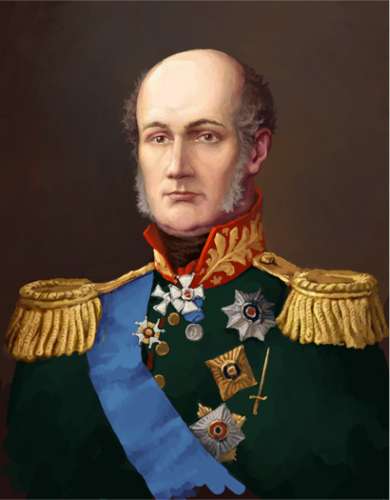 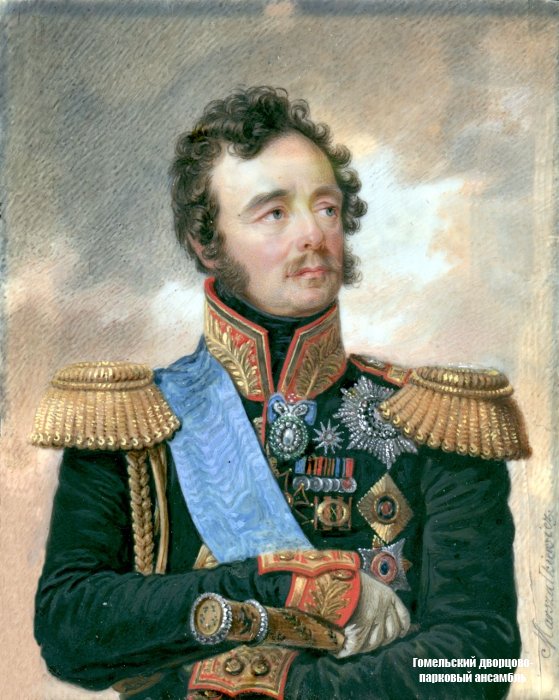 В советской России орден был упразднён после Октябрьской революции 1917 года.
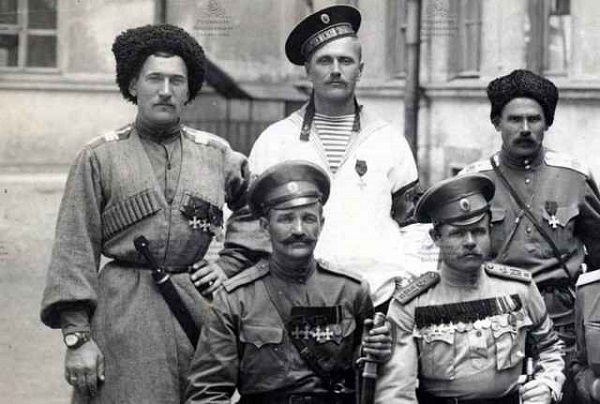 В 2000г. орден Святого Георгия был восстановлен в качестве военной награды Российской Федерации.
2. «Орден Славы»
Героизм советских людей в боях с фашистами оказался массовым. Появилась необходимость установить новую награду. Этот орден был утверждён 08.11.1943 года.  Им награждали лиц рядового и сержантского состава Красной Армии за личные подвиги на поле боя.
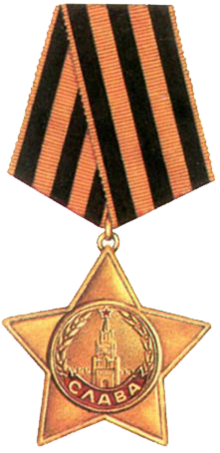 ООР
Орденом Славы награждаются лица рядового и сержантского состава за храбрость, мужество и бесстрашие.
Орден Славы состоит из трёх степеней: I, II и III степени.
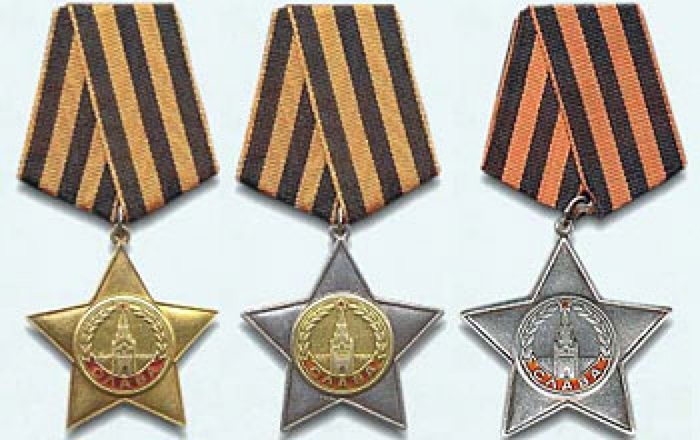 Орден Славы носится на левой стороне груди
Полных кавалеров ордена Славы насчитывается 2674 человека,
среди них:  лётчик штурмового авиационного полка Иван Драченко;
морской пехотинец Павел Дубинда; артиллерист, Николай Кузнецов.
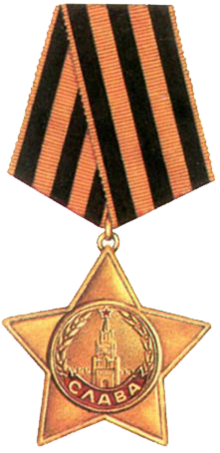 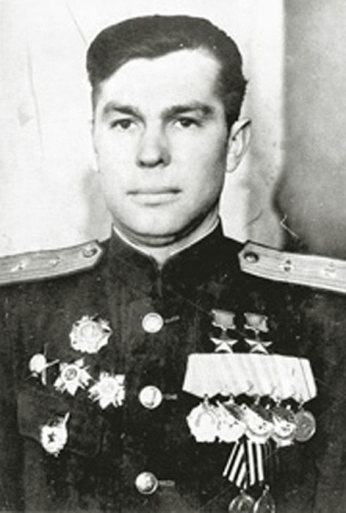 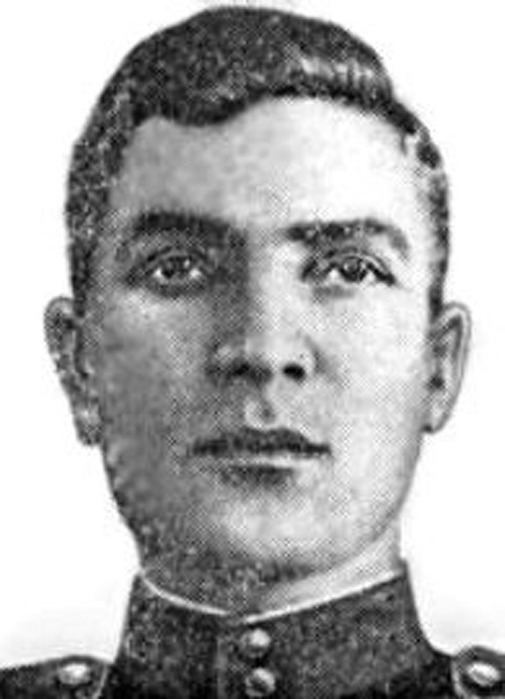 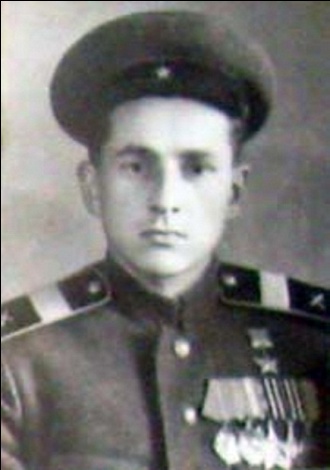 ООР
3. Медаль «Золотая Звезда» Героя Советского Союза
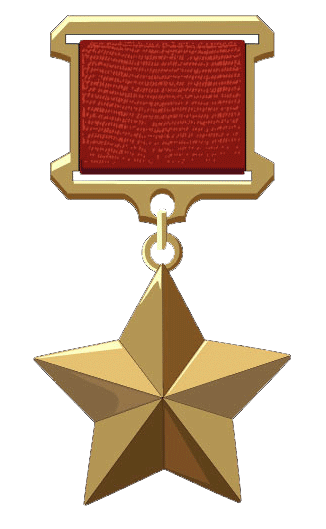 В 1939 года Указом Президиума Верховного Совета СССР была учреждена медаль «Герой Советского Союза».  На оборотной стороне – надпись «Герой СССР» и номер медали. Орденская лента – красная, шириной 20 мм.
Дважды удостоенные этого звания всего 154 человек.
Среди них: Иван Папанин  - начальник первой советской дрейфующей станции «Северный полюс-1»; 
Александр Василевский -  главнокомандующий советскими войсками на Дальнем Востоке;
 Георгий Береговой – летчик-космонавт.
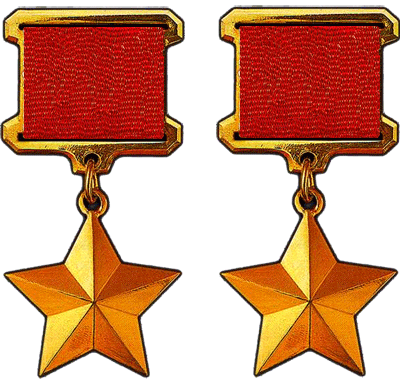 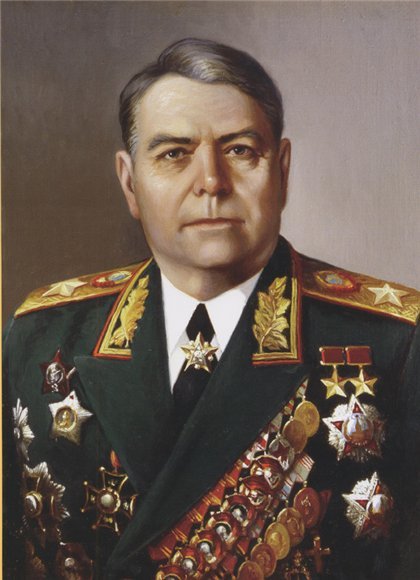 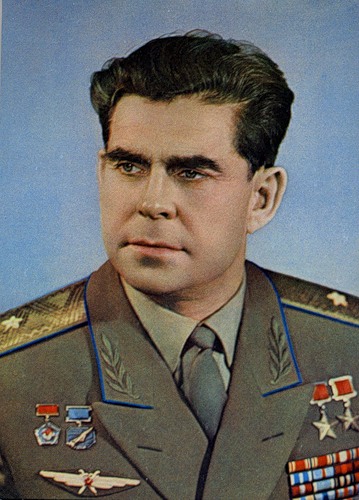 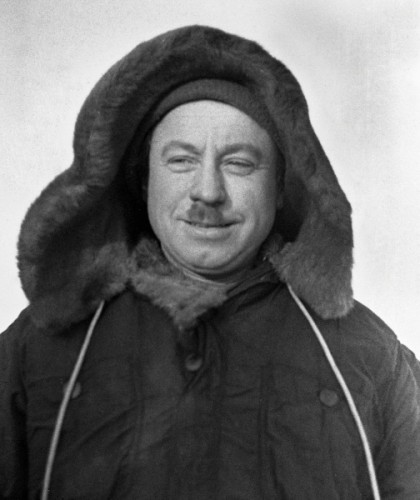 4. Медаль «Золотая Звезда» Героя Российской Федерации
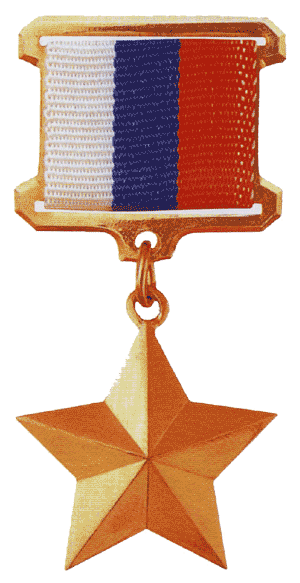 «Звание Героя Российской Федерации присваивается Президентом Российской Федерации. Герою Российской Федерации вручаются: знак особого отличия – медаль „Золотая Звезда“